Les mécanismes du rejet  en transplantation d’organes
Dr  Khanfri.Y
Plan Du cours
I: Historique:

II. . Introduction

III. Définitions:

IV. Réponse immunitaire aux allo antigènes:

  Allo antigènes
  Etapes de la RI aux allo Ag:
 Initiation de la réponse.
 Modes d’allo reconnaissance.
 Activation des LT CD4+.
 Génération des effecteurs.
 Agression du parenchyme.

V. Types de rejet: 

 Rejet hyper aigu.
 Rejet aigu.
 Rejet chronique.

VI. Rôle de la cellule endothéliale dans le rejet d’allogreffes:

VII. Conclusion:
I-Survol historique
Des greffes sont imaginées dans les mythologies égyptiennes et gréco-romaines et dans les miracles chrétiens
 Sushruta 800 ans avant JC  décrit des greffes de peau sur les nez amputés des criminels
 Au XVIe siècle, Tagliacozzi réalise avec succès des autogreffes de la peau du nez 
1906  Jaboulay et Alexis Carrel font les premières xénogreffes de reins
1905  la première greffe de cornée avec succès, par le docteur Eduard Zirm
1952  La première transplantation rénale à partir d'un donneur  vivant par l'équipe de Louis Michon à l'Hôpital Necker à Paris
 1954 Murray réalise la première transplantation rénale réussie  au monde sur des jumeaux monozygotes. 
 1957  La première transplantation de moelle par Edward Donnall Thomas.
I-Survol historique
1958 Découverte du systém HLA (Jean Dausset) 
 1963  La première transplantation de foie  par le Pr Thomas Starzl. 
 1967 La première transplantation cardiaque  par le professeur Christiaan Barnard en Afrique du Sud
 1968. La première greffe de moelle osseuse 
 1968 La première transplantation du poumon a eu lieu en Belgique .
1970-80 découverte des  Immunosuppresseurs (cyclosporine, JF Borel) 
2008 la première transplantation de deux bras entiers a été réalisée en Allemagne
 2009, le 4 et 5 avril, une greffe simultanée du visage et des mains sur un homme brûlé lors d'un accident est réalisée à l'hôpital Henri-Mondor de Créteil
2010 a lieu la première greffe totale de visage par une équipe espagnole
II-introduction
La transplantation est devenu le TRT de choix de la défaillance organique terminale

Malgré les progrès considérable  réalisés  le rejet d’organe reste un obstacle  majeur en transplantation

Actuellement  le rein est l’organe le plus transplanté et le plus rejeté avec un taux de survie  à un an de 90-95%  
La compréhension des  mécanismes immunitaire impliqués dans le rejet a permis une meilleur PEC en pré et post-greffe.
III-Définitions
Différences génétiques entre donneur et receveur
Autogreffe
le greffon appartient au receveur. Il s'agit essentiellement de tissus ou de cellules.
Isogreffe
Ou greffe syngénique receveur et donneur génétiquement identique
Allogreffe
le donneur et le receveur appartiennent à la même espèce  mais différent génétiquement
Xénogreffe
le donneur et le receveur  sont d'espèces différentes
III-Définitions
Type de greffe et probabilité de rejet
Xénogreffe
100%
Allogreffe
Probabilité du rejet
Greffe
Syngénique
Identité génétique
0%
100%
III-Définitions
Lieu de la transplantation
Transplantation
Orthotopique
Organe transplanté dans sa position anatomique naturelle
Hétérotopique
Organe n’est pas transplanté dans sa position habituelle
III-Définitions
Rejet d’allogreffe
phénomène de nature immunologique lié au développement  rapide chez le receveur  de réponse allogénique faisant intervenir les mécanismes de l’immunité cellulaire et humorale
La réponse allogénique diffère des autres réponse par deux points principaux

l’intensité: répertoire LT alloréactif important
initiation par deux types de CPA  du donneur et du receveur
IV-Réponse allogénique
Les alloantigènes
Les antigènes majeurs d’histocompatibilités
Les antigènes mineurs d’histocompatibilités
Les antigènes du système ABO
IV-Réponse allogénique
1-les antigènes majeurs d’histocompatibilité
Tel                        bras long                       Cen      bras court                 Tel
Région HLA
6p21.1-21.3
CLASSEIII
CLASSEI
CLASSEII
B  C          E            A G  F
DP         DM         DQ                DR
C4B1  C2HSP70 TNF
IV-Réponse allogénique
1-Les Antigènes Majeurs D’histocompatibilitéStructure et fonction
Cavité du Peptide immunogène
α1
α2
α1
β1
β2m
α3
α2
β2
Membrane Cellulaire
Molécules classe I
Molécules classe II
IV-Réponse allogénique
1-Les Antigènes Majeurs D’histocompatibilitéStructure caractéristiques et fonctions
Caractéristiques 

       Polymorphisme: multitude de variant allélique au sein d’une population

        Transmission en haplotype: un individu hérite un haplotype paternel et un deuxième maternel

         Codominance:  expression membranaire de touts les allèles codés sur le ch6
IV-Réponse allogénique
1-Les Antigènes Majeurs D’histocompatibilitéStructure caractéristiques et fonctions
La principal fonction est la présentation de peptide:
    
                         Endogène sur les molécules CMH classeI
                         Exogène sur les molécules CMH classeII
                         La cross-présentation
Fonctions
IV-Réponse allogénique
1-Les Antigènes Majeurs D’histocompatibilitéStructure et fonction
La présence de mismatche augmente la possibilité de rejet et diminue sa survie de 10%
2-Les antigènes mineurs d’histocompatibilité structures caractéristiques et fonctions
MIC: The major histocompatibility complex class I related chain 
 Décrite en 1990 pour la premiere fois
 Structure similaire au molecules HLA  classeI  constitué d’une chaineα avec 3 domaines 
 Peu polymorphe(70alléle MICA et 30 MICB) le polymorphisme est dispersé sur les 3chaine y compris la région transmembranaire
α1
α2
α3
Membrane Cellulaire
Réponse contre le greffon
3-les antigènes du système ABO
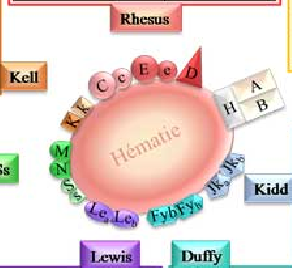 Le système ABO est le premier système de groupe sanguin 
  Oligosaccharides présents à la surface de différents types cellulaires
           Érythrocytes .
           Endothélium vasculaire.
   Responsables d’une forte réponse humorale du fait de l’existence d’Ac anti A et anti B naturels.
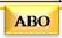 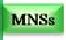 IV-Réponse allogénique
La réponse allogénique se déroule en trois phases principales
Phase d’initiation
s
Phase d’activation
Phase effectrice
V-Mécanisme moléculaire et cellulaire d l’alloreconnaissance
Initiation de la réponse alloimmune
Place de l’immunité innée
Elle est à l’origine de la réaction inflammatoire dans le greffon
Précoce  immédiatement après l’anastomose vxre
Indépendante de l’Ag
Elle initie la réponse adaptative
Les cellules impliquées sont celles de l’immunité innée exprimant les PRRs
V-Mécanisme moléculaire et cellulaire d l’alloreconnaissanc
Initiation de la réponse  alloimmune
immunité innée
PRRS
tlrS
activation
activation
pamps
Damps
signalisation
cytokines proinflammatoires
A-Récepteur de l’immunité innée et rejet d’allogreffe
V-Mécanisme moléculaire et cellulaire d l’alloreconnaissanc
Initiation de la réponse  alloimmune
A-immunité innée
Ischémie/ Reperfusion
CDm
Libération des ROS
O2⁻, H2O2⁻, OH⁻
maturation
Attaque oxydative
Cellules du greffon
CDi
Apoptosec et nécrose
Libération des DAMPs
HMBG1, HSP60,70,  gp96
Cellules du greffon
[Speaker Notes: La production de ROS et RONS est normale pour tous les organismes vivant en aérobieet ne constitue pas, en soi, une situation de stress oxydant. En effet, la cellule dispose d'un système complexe de détoxification contre les ROS comprenant des enzymes (superoxyde dismutase, catalase, glutathion peroxydase…) et des petites molécules (vitamine E, vitamine C…). En situation physiologique, l'anion superoxyde (O2• – ) est produit essentiellement par les NADPH oxydases (NOX) dont on connaît 5 isoenzymes et le monoxyde d'azote (NO.) par la famille des NO synthases(3 isoformes).]
Initiation de la réponse  alloimmune
B-immunité  Adaptative
Ischémie/ Reperfusion
Activation de la cellule dendritique
OLII
Tcd8+
ROS
GREFFON
TLR2/4
B
Tcd4+
DAMPS
CDm
mΦ
NK
CDi
TDH
TLR2/4
mΦ
Cytokines proinflamatoires
Lymphatique afférent
mΦ
B
Tcd4+
Plasmo
Cellule endothéliale activée
Tcd8+
NK
PNN
TDH
Mécanisme de l’alloreconnaissanceB-réponse adaptative
La CD empreinte 3  voies pour  présenter l’Ag alloréactif
L’alloreconnaisance
La voie
direct
La voie
indirect
Mécanisme de l’alloreconnaissanceB-1-alloreconnaissance directe
LT allo réactif
Receveur
OLII
TCR
CMHII
CDd
CDd
CD4+
CD8+
Greffon
CD du DONNEUR
Ce mode de reconnaissance n’obéit pas à  la loi de restriction  par le  CMH du soi.
Mécanisme de l’alloreconnaissanceréponse adaptative
B-1-Alloreconnaissance directe
•   La voie directe active les lymphocytes alloréactifs (CD4 etCD8)

  •   Elle est impliquée dans le rejet  aigu mais pas dans le chronique
Les LT alloréactif appartiennent au répertoire lymphocytaire périphérique
 la reconnaissance se fait par réaction croisées ou mimétisme moléculaire
  leurs fréquence est de 0,1-10%  du répertoire LT total
Mécanisme de l’alloreconnaissanceB-réponse adaptative
B-2-Alloreconnaissance indirecte
LT allo réactif
Receveur
OLII
Les CD8 sont activés par cross-priming
TCR
CMHII/pep allogénique
CDr
CDr
CD8+
CD4+
Greffon
CD du Receveur
Ce mode de reconnaissance obéit à  la loi de restriction  par le CMH du soi.
Mécanisme de l’alloreconnaissanceB-réponse adaptative
La voie direct  active les LT  CD4 et CD8 et elle est impliquée dans  le rejet aigu mais pas dans le chronique
  
     La MLR est l’équivalent de la voie direct invtro

      La voie indirect  active les CD4  alloréactif et autoréactifs s’ils existent, les CD8 sont activés par cross-priming

      Lavoie indirect remplace la direct  et elle est plus durable

     La voie semi-direct est prouvée in-vitro mais pas in-vivo prend le relais del a voie directe et est  impliquée dans le rejet chronique
Dynamique au cours du temps des mécanismes d’allo- reconnaissance
Allo reconnaissance directe(CDd    )
Allo reconnaissance indirecte(CDr    )
Allo reconnaissance semi-directe(CDr    )
Mécanisme d l’alloreconnaissance
C-Réponse adaptative: activation des les LT
CPA
Signal1
ILFA-3
CD80/86
CD40
ICAM-1
Signal3
pCMH
CD4/8
TCR
CD154
IL2
ILFA-1
CD3
CD28
CD25
Costimulation
Adhésion
CD2
PI-3k
Signal2
JAK3
IKK
PI-3k
MAPK
Calcineurine
mTOR
CDK/cyclines
NFAT        AP-1    NF-κB
Cycle cellulaire
ARNm
Transcription
Mécanisme d l’alloreconnaissanceC-Réponse adaptative: activation des les LT
Signal1
Signal2
Signal3
Fourni par l’interaction TCR-CMH/pep
Signalisation via les facteurs de transcription NFAT, AP1 NF-κB
Transcription de l’ARNm
La liaison de IL2 avec son récepteur de haute affinité
Signalisation via la voie PI-3K
mTOR
De costimulation
Renforcement de la SI
induction de synthèse de IL2
 et son récepteur de haute affinité
Signal4   c’est la résultante des 3 signaux entrée en mitose et  prolifération du LT
IV. Réponse immunitaire aux allo antigènes
C- Activation des LT CD4+
IL-2, IFN-γ, TNF- α
TH1
LT
IL-4, IL-5, IL-13
TH2
D-Activation du Lymphocyte B
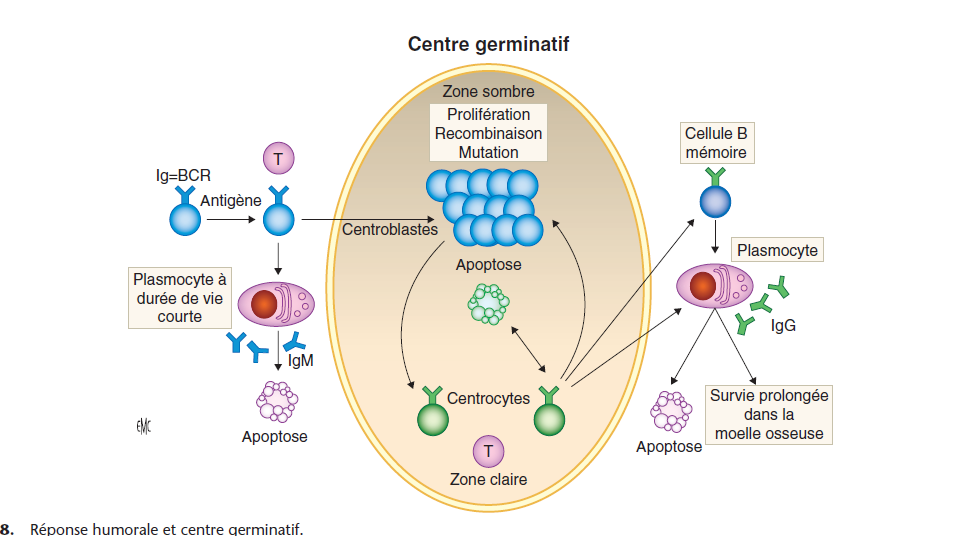 IV. Réponse immunitaire aux allo antigènes
E- Génération des effecteurs
LB
IL-2
IL-4
IL-5
CD
IL-2
IFN-γ
Mo
TNF- α
CD4+
NK
CTL
CD8+
IV. Réponse immunitaire aux allo antigènes
F- Infiltration du greffon
Vx sanguin
Endothélium
vasculaire
L- Selectines
VLA-4
LFA-1
VCAM-1
CD34
ICAM
CCl-2
Rooling
CCl-5
Adhésion 
Ferme
Migration
Trans-endothéliale
Greffon
TRENDS in Immunology Vol.24 No.6 June 2003 3
Annu. Rev. Pathol. Mech. Dis. 2008. 3:189–220
IV. Réponse immunitaire aux allo antigènes
G- Agression du parenchyme
Cytotoxicité des Lymphocytes T
FAS-L
FAS
TCR
Perforine
Granzyme
CMH I
CTL
CTL
Cellule du greffon
Cellule du greffon
Annu. Rev. Pathol. Mech. Dis. 2008. 3:189–220
IV. Réponse immunitaire aux allo antigènes
G- Agression du parenchyme
Réaction de type hypersensibilité retardée « DTH »
Vx Sanguin
Lésions 
tissulaires
NO
TNF-α
TNF-α
Mo
Apoptose
Greffon
TH1
IFN-γ
Annu. Rev. Pathol. Mech. Dis. 2008. 3:189–220
IV. Réponse immunitaire aux allo antigènes
G- Agression du parenchyme
Action médiée par les LB
LB
Activation 
du complément
« V Classique »
Cytotoxicité dépendante des Ac 
« ADCC »
IV. Réponse immunitaire aux allo antigènes
F- Agression du parenchyme
Activation du complément
Ig
Ag 
Cible
C3a
C4d
C1
C4
C2
C4b
C2a
C3
C4c
C5a
Cellule 
Du greffon
CAM
Activation de la voie classique du complément
V. Types de rejet d’allogreffes:
03 Types de rejet:
Hyper aigu
Chronique
Aigu
Cellulaire
Vasculaire
V. Types de rejet d’allogreffes:
A- Rejet Hyper aigu
Minutes ou heurs « ≈1-2Heurs » suivant la reperfusion de l’organe.
 Conséquence de la présence d’allo Ac préformés chez le receveur:
 Naturels :  d’isotype  igM contre les Ag AB humain  et l’Ag  Gal dans la xénogreffe
 Contre les Ag HLA  immunisation préalable: Transfusions, grossesses, greffes antérieurs.
 c’est  un rejet purement vasculaire: endommagement de la cellule endothéliale 
Accident qui devient rare suite à
  pratique typage  HLA  et le  crossmatch  capable de révéler  des DSA cytotoxique
  Tansplantation ABO compatible
[Speaker Notes: Absence du gène α-galactosyl transférase chez l’homme et le singe 
Incapacité d’exprimer α-1,3galactose comme les autres mammiféres]
V. Types de rejet d’allogreffes:
A- Rejet Hyper aigu
CE
Thrombose
Facteur de 
Von Willebrand
C3a, C5a
!
!
!
!
!
!
!
!
!
!
Activation des CE
CE activée
Ac 
préformé
plaquette
Complément
Allo Ag
CAI J, TERASAKI PI. Hum Immunol 2005a, 66 : 334-342
V. Types de rejet d’allogreffes:
A- Rejet Hyper aigu
Macroscopie
Cyanose dès le déclampage artériel.

 Anurie postopératoire immédiate.

 Les techniques d’imagerie « Echo doppler, scintigraphie rénale au technétium-DTPA et IRM »: Absence de  vascularisation rénale.
 L’artériographie: Un aspect en « arbre mort ».

CAT  la détransplantation en urgence
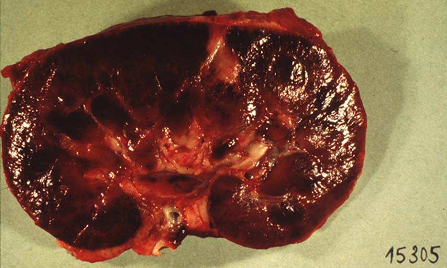 Diagnostic
Biopsie
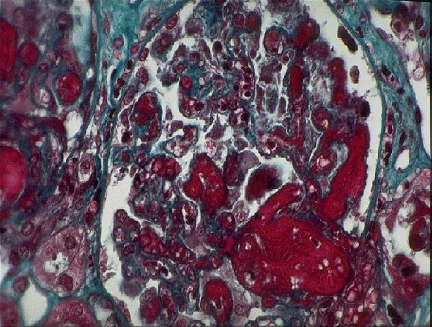 Hémorragie Interstitielle.
 Nécrose glomérulaire et tubulaire
V. Types de rejet d’allogreffes:
B- Rejet aigu
Se manifeste dans les 2 semaines à  3 mois suivant la transplantation
Comporte une entité: RA accéléré en rapport avec  une réponse anamnestique
Son incidence a diminué au cours des 10-15  dernières  années
Fréquence: 10-15% de l’ensemble des rejets
Rejet aigu
Rejet aigu cellulaire « RAC »: 90%
Rejet aigu humoral « RAH »: 20-30%
Détermination du type de rejet: Biopsie du greffon
V. Types de rejet d’allogreffes:
B- Rejet aigu
Rejet aigu cellulaire
Résultat d’e la Réponse cellulaire déclenchée suite à  l’allo reconnaissance direct. 
Infiltration massive du greffon par des cellules mononuclées (lymphocytes T activés et macrophages, NK).
Prédominance cellulaire des LT cytotoxiques: CD8+, CD4+.
DTH (hypersensibilité retardé).
Diagnostic
Clinique: IRA.
 Eliminer les autres causes d’IRA « Obstructive, infectieuse, toxique… »
 Critères Histologiques:
 Infiltrat cellulaire de l’interstitium.
 Nécrose tubulaire.
 Lésion glomérulaire et vasculaire.
V. Types de rejet d’allogreffes:
B- Rejet aigu
Rejet aigu cellulaire
LBmém
CD8
CD4
TH1
IFNγ
TNF-α
CTL
Mo
Perforine
Granzyms
CD4
FAS-L
Enz Lytiques
FAS
CE/Cépit
V. Types de rejet d’allogreffes:
B- Rejet aigu
Rejet aigu cellulaire
Mort cellulaire
apoptose
nécrose
Facteur s extrinsèque : perforine granzyme , récepteurs de la mort: FAS,TNF….
 Intrinsèque: mitochondrie, RE
MP  intact
Absence de RI
Thrombose et ischémie capillaire
MP rompu relargage des  organites intracellulaire
Génération d’une Réaction inflammatoire
V. Types de rejet d’allogreffes:
B- Rejet aigu
Rejet aigu cellulaire
Nécrose/ Apoptose
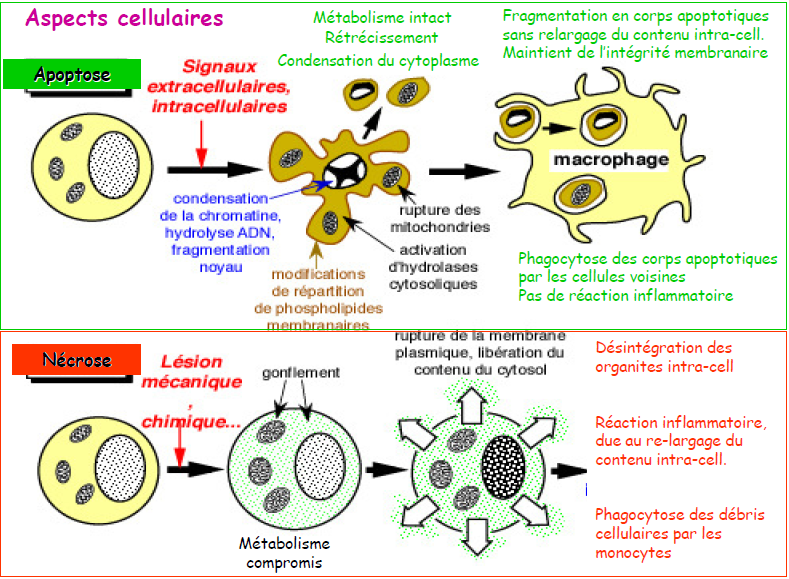 V. Types de rejet d’allogreffes:
B- Rejet aigu
Rejet Aigu Cellulaire
Biopsie
Biopsie rénale:

Infiltration lymphocytaire et monocytaire (cellules CMH II et IL-2R+)
Au stade expérimental mais très prometteur:
Signes d’activation des lymphocytes de Th1 (et des lymphocytes T cytotoxiques)
Sur urine : mRNA  perforine, granzyme, FoxP3
Sur sang : niveau d’expression de cytokines, de perforines et de granzymes par les lymphocytes T
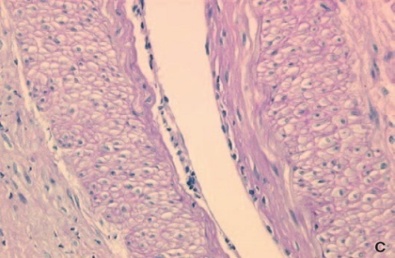 Artérite intimale
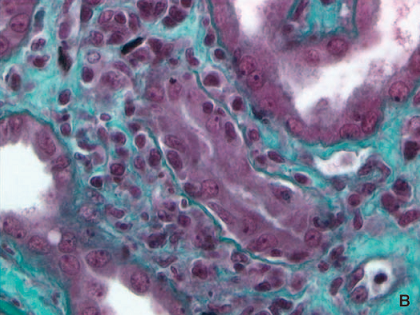 Tubulite
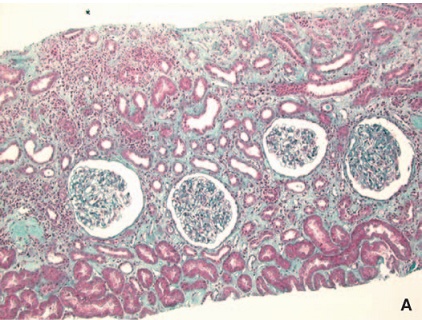 Infiltrat cellulaire
V. Types de rejet d’allogreffes:
B- Rejet aigu
Rejet Aigu humoral
Rejet résistant au corticoïde
 Réponse humorale résultant de l’allo reconnaissance INDIRECTE des Allo Ag.
 Apparition d’Ac dirigés contre les allo Ag du donneur: Ac Anti HLA, anti Mic, Anti RATII….exprimé par la CE
Résistance de la CE : système de régulation   du complément membranaire et soluble

 Clinique: Tableau d’IRA .

 Biopsie: 
 Nécrose Tubulaire aigüe
 Nécrose vasculaire.
 Fixation péritubulaire du C4d.
V. Types de rejet d’allogreffes:
B- Rejet aigu
Rejet Aigu humoral
Plaquettes
PNN
Ac
Complément
Activation des plaquettes
Dégradation C3b,C4b
NK
Facteur de 
Von Willebrand
DAF, MCP
ADCC
DAF, MCP
C3a, C5a
Thrombose
Ag
Activation 
des CE
Cellule 
endothéliale
CAM
Formation C4d et son dépôt tissulaire
[Speaker Notes: Le c4d se fixe de maniére covalente à la membrane basale la plus proche]
V. Types de rejet d’allogreffes:
B- Rejet aigu
Rejet Aigu humoral
Biopsie: Dépôt de C4d
Produit de dégradation du C4b.
Liaison covalente  avec la surface de la CE et de la membrane basale
Dans un rein normal, dépôt normal de C4d dans le mésangium glomérulaire et au pôle vasculaire
En cas de rejet  aigu humoral, dépôt au niveau des capillaires péritubulaires
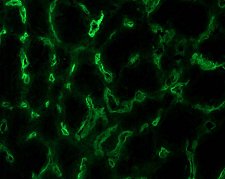 Caractéristique du RAH.
Spécificité: 100%
N’est retrouvé que dans 40% Des rejets aigus.
V. Types de rejet d’allogreffes:
B- Rejet aigu
Rejet Aigu humoral
Biopsie
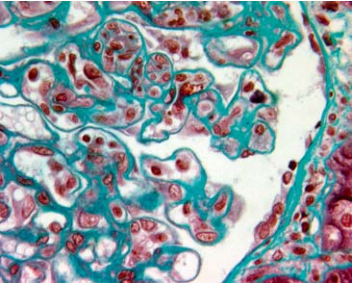 Diagnostic
Clinique: IRA
 Au moins une de ces lésions histologiques:
 Tubulaire: Nécrose tubulaire.
 Capillaire: Capillarite glomérulaire et/ou péri tubulaire.
 Artérielles: Nécrose fibrinoïde  intra ou trans murale.
Fixation du C4d sur les capillaires péri tubulaires, Ig et ou complément dans les nécroses fibrineuses des artères.
Présence d’anticorps anti donneur, HLA ou non HLA circulants
Capillarite   glomérulaire
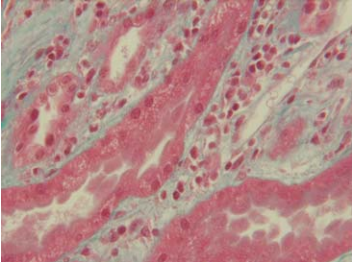 Capillarite  péri tubulaire
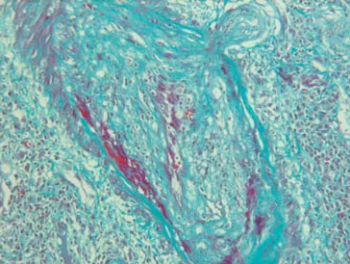 Nécrose fibrinoïde
V. Types de rejet d’allogreffes:
C- Rejet Chronique
Entité hétérogène, liée à des agressions immunologiques et non immunologiques
 Rôle capital des alloanticorps
Infiltration du greffon par les cellules de l’immunité inné et adaptative qui s’organise avec le temps en en tissu lymphoïde ectopique 
 Déclin progressif le plus souvent irréversible de la fonction rénale se développant plus de 3 mois après la transplantation.
V. Types de rejet d’allogreffes:
C- Rejet Chronique
Facteurs  impliquées dans le Dysfonction chronique d’allo greffe
Mécanismes non
Immunologiques
Mécanismes
Immunologiques
Obstructions
Néphrotoxicité
(CyA, Tacrolimus)
Désordres métaboliques (Diabète, Dyslipidémie)
Hypertension 
artérielle
Age 
du donneur
Récidive de la néphropathie
V. Types de rejet d’allogreffes:
C- Rejet Chronique
Facteurs  de risque immunologique
FDR principaux
Episodes de rejet aigu
Ac Anti HLA ou Ac anti Mic
Ac Anti RATII, vimentine
V. Types de rejet d’allogreffes:
C- Rejet Chronique
Facteurs  de risque immunologique
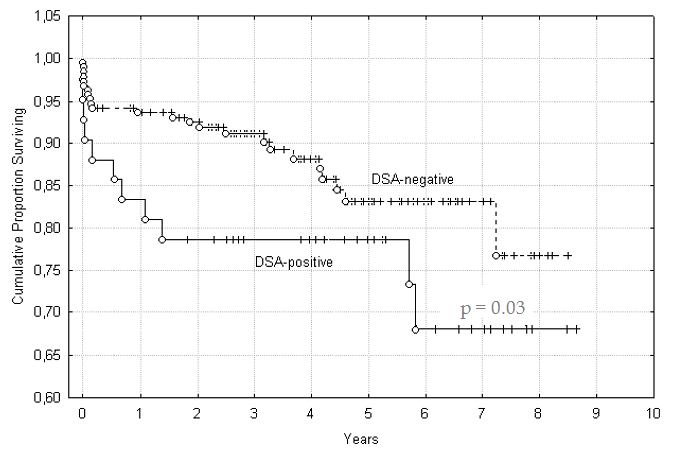 Présence de DSA est associée à une diminution de la survie du greffon
American Journal of Transplantation 2008; 8: 324–331
V. Types de rejet d’allogreffes:
C- Rejet Chronique
Facteurs  de risque immunologique
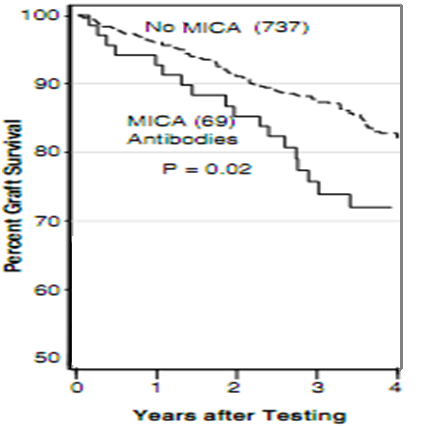 Présence des Ac anti Mic est associée à une diminution de la survie du greffon
American Journal of Transplantation 2007; 7: 408–415
V. Types de rejet d’allogreffes:
C- Rejet Chronique
Implication des mécanismes cellulaires et  surtout humoraux
Le bruit de fond  d’une réaction inflammatoire chronique
Conduit  à  l’endommagement progressif de l’endothélium  et à l’obstruction progressive de la lumière des vaisseaux sanguins.
Accès de dommage/réparation
consécutive à la prolifération des cellules musculaires lisses
 fibrose interstitiel destructive
.
V. Types de rejet d’allogreffes:
C- Rejet Chronique
Mismatch 
HLA
I/R
HTA, Diabète, 
TRT IS…
DSA
Episodes de rejet aigu
Lésions  Tissulaire
Réparation tissulaire
Activation chronique de la CE
FIBROSE
V. Types de rejet d’allogreffes:
C- Rejet Chronique
Plaquette activée
FGF-R
PDGF-R
EGF-R
CE activée
CE activée
CE activée
PDGF
TGFB
FGF
EGF
Endothéline1
Myofibroblaste
Cellule musculaire lisse
contraction
Prolifération
Synthèse de fibres interstitiel
Am J Transplant 2007, 7 : 1743-1752
[Speaker Notes: Adhésion plaquettaire augmente la secrétion des facteurs de croissance]
V. Types de rejet d’allogreffes:
C- Rejet Chronique
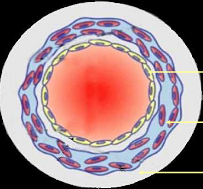 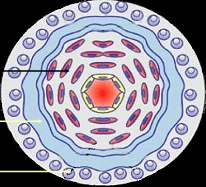 Intima
Media
Adventice
Artère normale
RC
transplantations d’organes
Pour des raisons évidentes d’urgence, le typage HLA n’est pas toujours pris en considération dans les greffes de cœur ou de foie

Le foie est résistant au rejet hyperaigu (mais respecter ABO si possible)

Risque de GVH plus grand avec foie et intestin qu’avec cœur ou rein
VII. Conclusion:
La transplantation est le TRT de choix de plusieurs pathologies liées à des déficiences de fonctions vitales.
 Stimule les mécanismes de l’immunité innée et adaptative. 
 La compréhension de ces mécanismes  immunologique complexes a considérablement évolué au cours des dernières années et a permis de mettre en place une véritable stratégie anti rejet basée sur :
 La prévention.
 Le suivi régulier. 
 Traitement IS.